ΦΥΣΙΚΗ Β΄ ΓΥΜΝΑΣΙΟΥ 
3.4 -3.5 Δύναμη και ισορροπία
(Σχολικό Β΄ σελ. 52-54)
Ερωτήσεις
Απαντήσεις
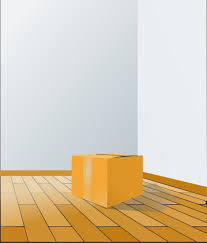 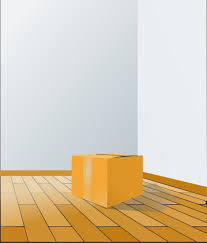 400 Ν
συνεχίζει να παραμένει ακίνητο
400 Ν
1. Τι κάνει ένα ακίνητο σώμα όταν η Fολ =0;
2. Τι κάνει ένα κινούμενο σώμα όταν η Fολ =0;
συνεχίζει να κινείται με την ίδια ταχύτητα
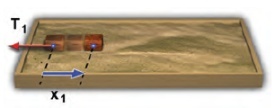 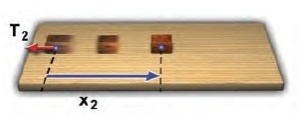 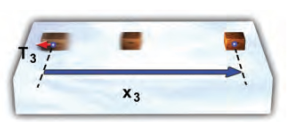 3. «Ένα σώμα συνεχίζει να παραμένει ακίνητο ή 
      συνεχίζει να κινείται με την ίδια ταχύτητα όταν 
      η Fολ =0». 
            Πώς είναι γνωστή αυτή η πρόταση;
1ος νόμος του Νεύτωνα
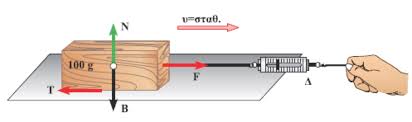 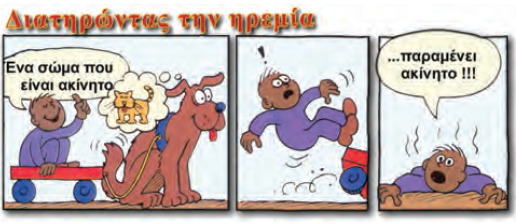 4. Πώς ονομάζεται η ιδιότητα των σωμάτων να θέλουν να διατηρήσουν την ταχύτητάς τους;
αδράνεια
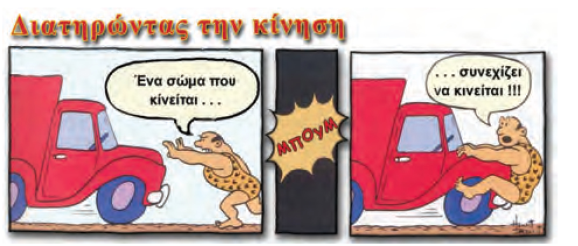 Ερωτήσεις
Απαντήσεις
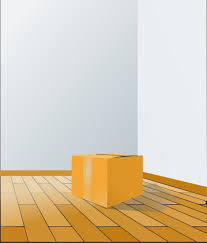 ισορροπεί
5. Τι λέμε ότι κάνει ένα σώμα όταν είναι ακίνητο (ή 
     κινείται με σταθερή ταχύτητα);
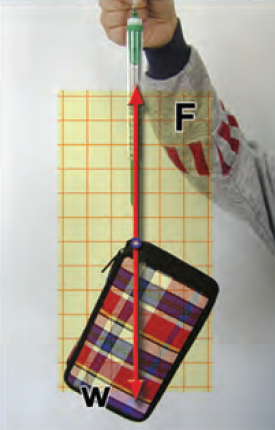 6. Τι πρέπει να συμβαίνει για να ισορροπεί ένα σώμα;
Πρέπει     Fολ=0
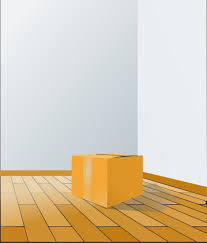 400 Ν
400 Ν
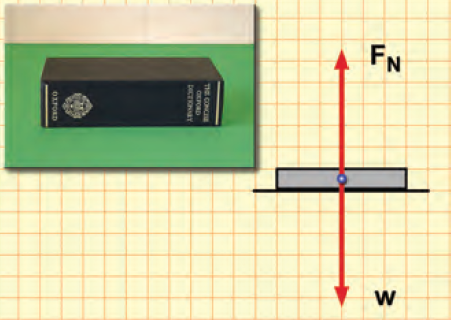 ΤΕΛΟΣ
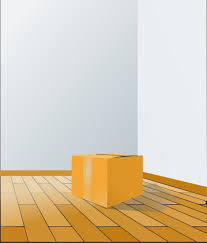 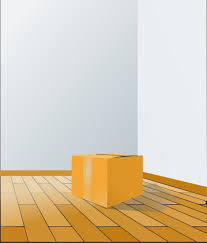 400 Ν
400 Ν
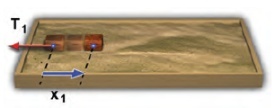 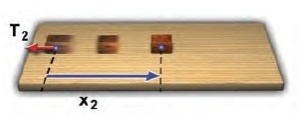 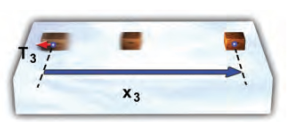 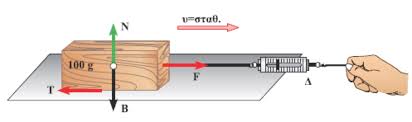 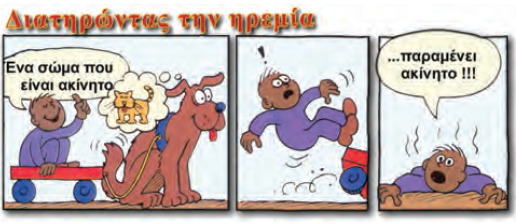 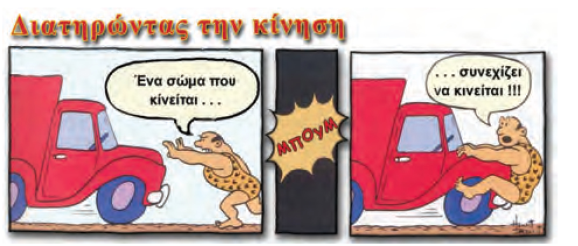 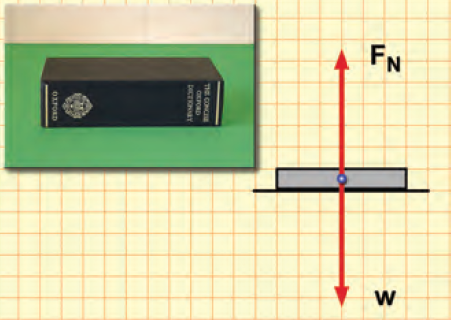 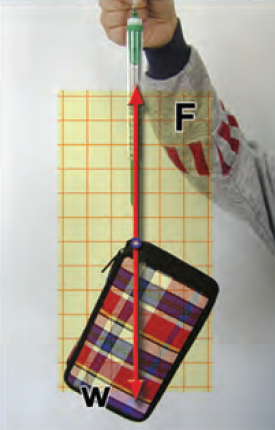 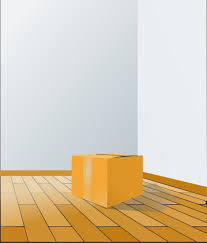 400 Ν
400 Ν